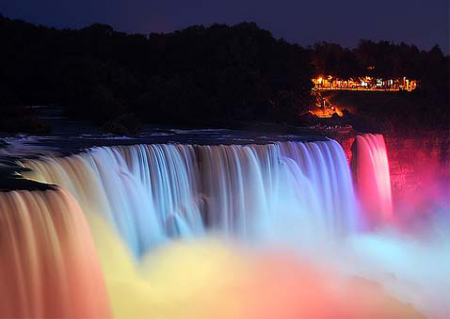 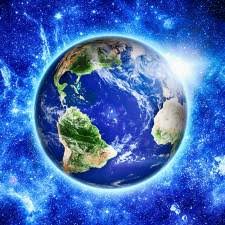 ГЕОГРАФІЯ
6клас
Гідросфера
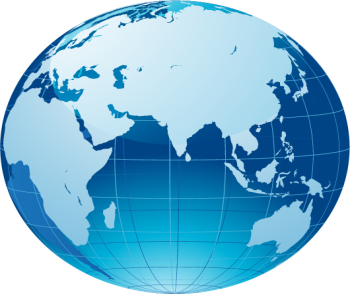 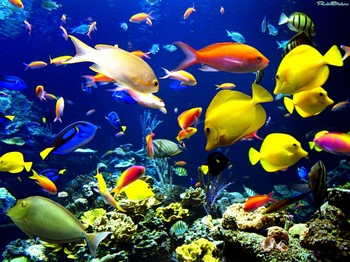 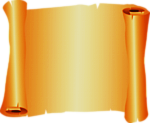 Урок 5Життя в океанах і морях. Багатства вод світового океану. 
Океан та людина
Любий юний географе!
На цьому уроці теми ти навчишся…
з’ясовувати розміщення живих організмів в товщі води, різноманіття життя в океанах і морях; багатства вод Світового океану;
розкривати взаємозв’язки між океаном та людиною;
оцінювати ресурси Світового океану; вплив людини на Світовий океан
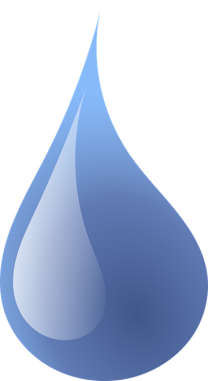 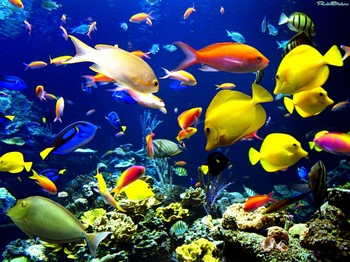 світовий океан -
скарбница 
величезних багатств
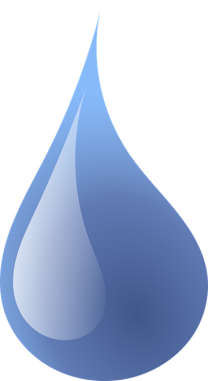 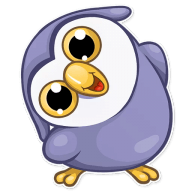 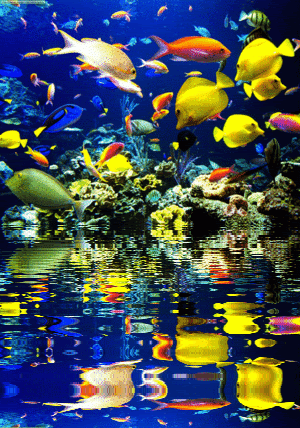 ПОШИРЕННЯ ЖИТТЯ А ОКЕАНІ
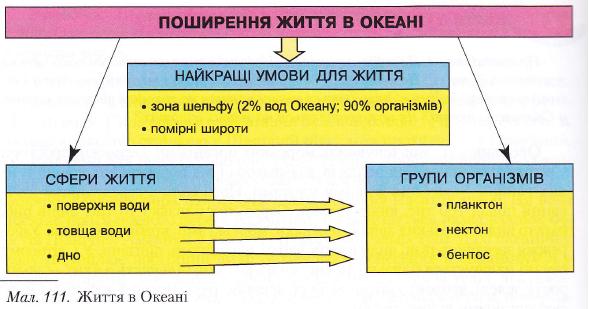 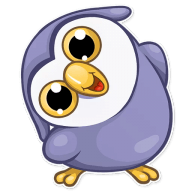 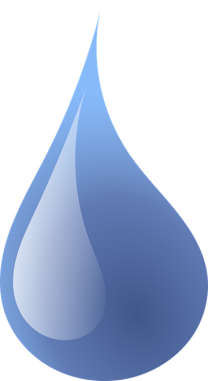 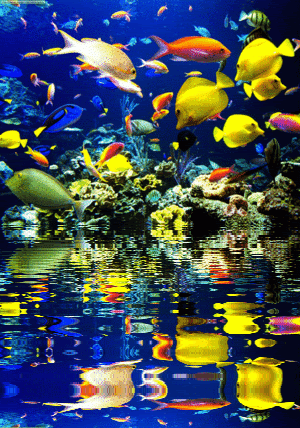 За умовами існування морських мешканців Світового океану поділяють на групи:
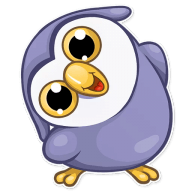 ПЛАНКТОН -  це дрібні організми, що населяють товщу води і не можуть протистояти течіям
НЕКТОН живі організми, що живуть у товщі води й активно пересуваються в будь-якому напрямку
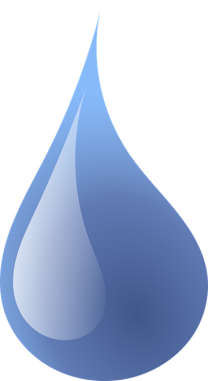 БЕНТОС– сукупність організмів, що живуть на дні.
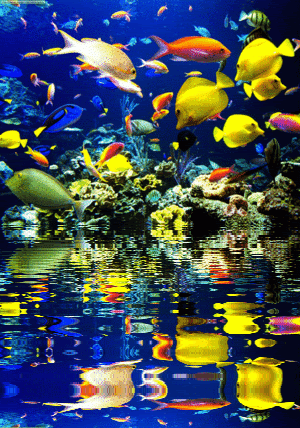 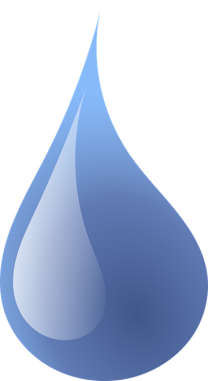 ПЛАНКТОН
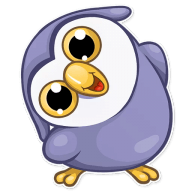 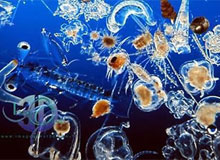 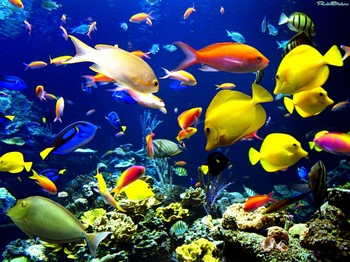 НЕКТОН
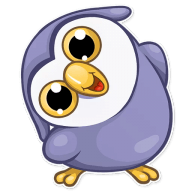 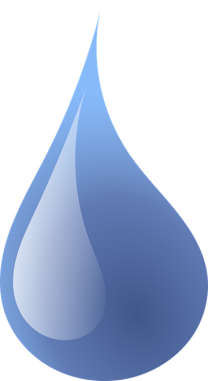 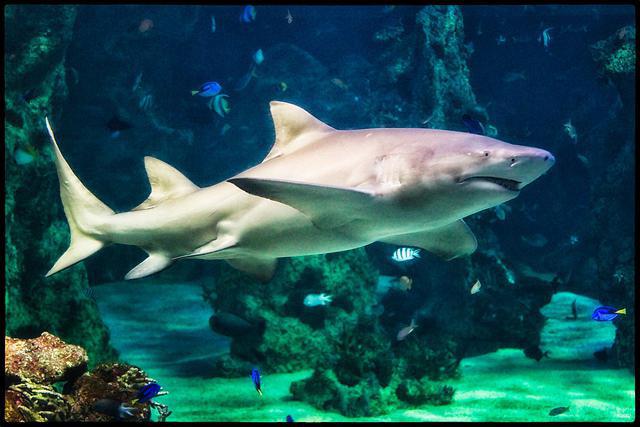 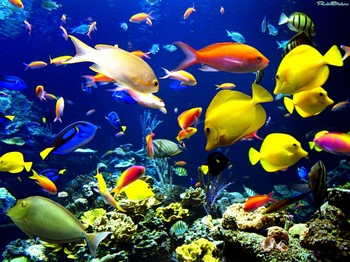 БЕНТОС
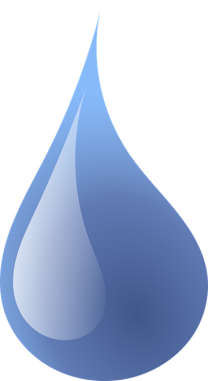 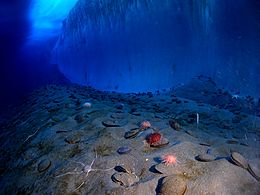 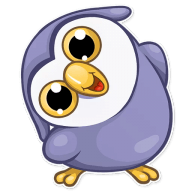 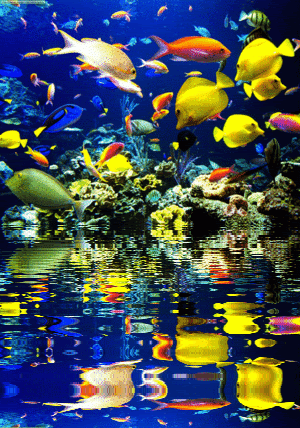 Багатства вод Світового океану
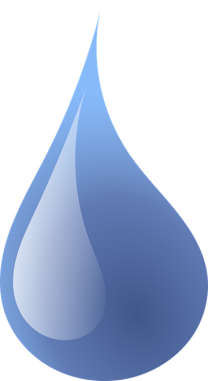 МІНЕРАЛЬНІ:
-вода
-паливні
-рудні
- «рідка руда»
БІОЛОГІЧНІ
-планктон
-нектон
-бентос
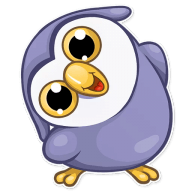 ЕНЕРГЕТИЧНІ:
-енергія припливів
-енергія течій
-енергія хвиль
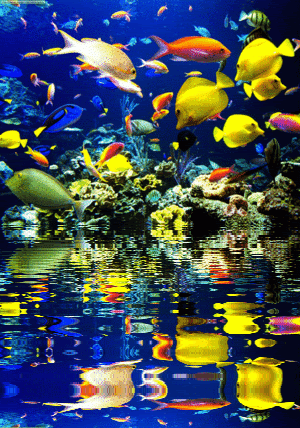 Біологічні ресурси - живі організми, які людина використовує для задоволення своїх потреб.
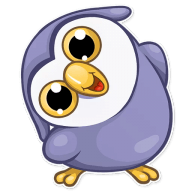 Мінеральні ресурси – корисні копалини в Світовому океані зосереджені на дні, під дном.
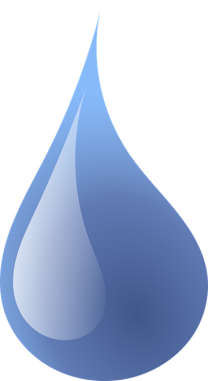 Енергетичні ресурси  - це принципово доступна енергія вод океана, які використовує
Людина для своїх потреб.
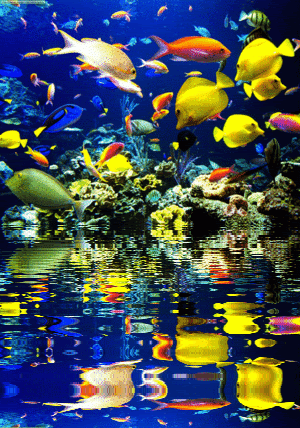 Багатства Світового океану
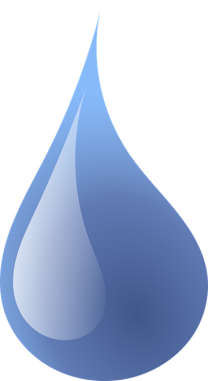 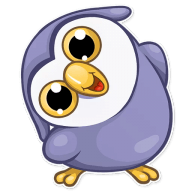 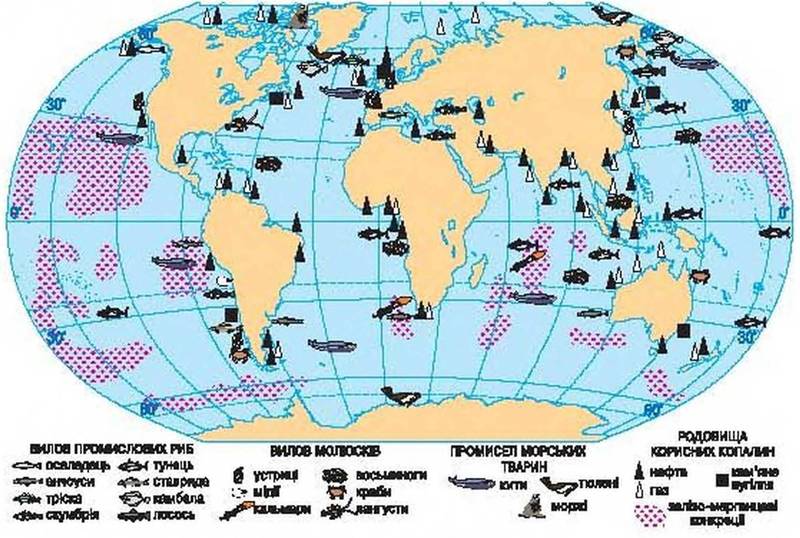 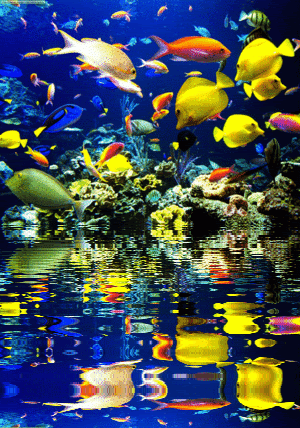 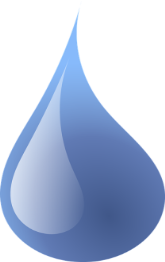 ПРОМИСЛОВІ РИБИ, МОЛЮСКИ, РАКОПОДІБНІ
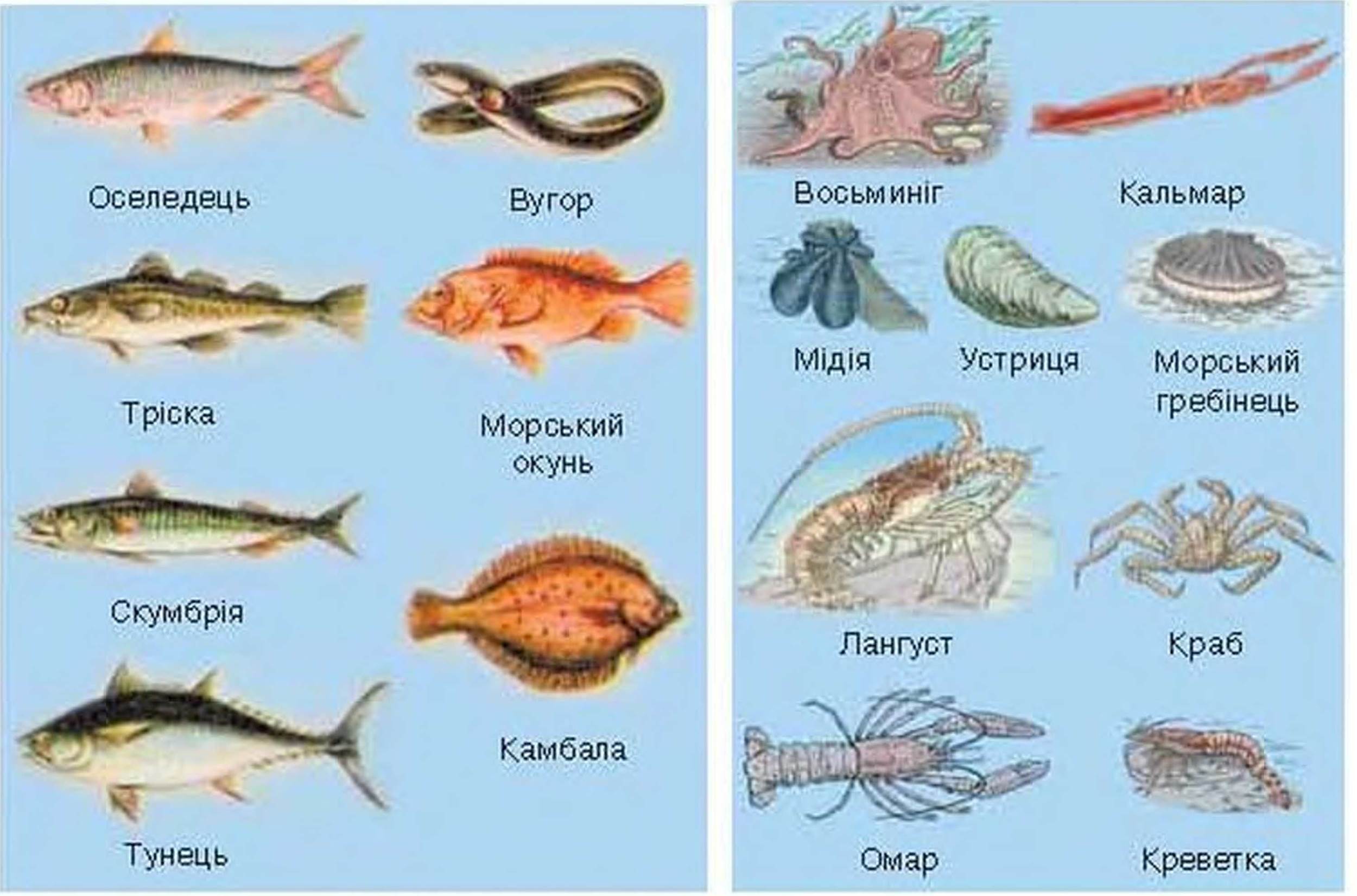 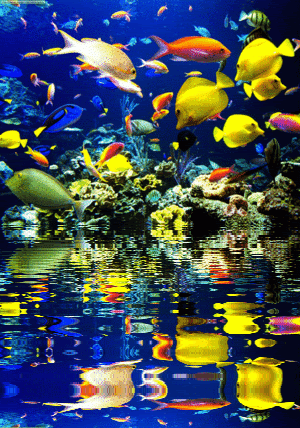 ОКЕАН ТА ЛЮДИНА
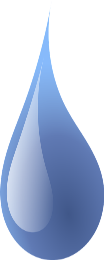 ОКЕАН НАС ГОДУЄ: ЛЮДИ ОТРИМУЮТЬ МОРСЬКУ РИБУ, МОРСЬКУ КАПУСТУ, ВОДОРОСТІ, З ЯКИХ ДОБУВАЮТЬ ЙОД, БРОМ, СОЛІ КАЛІЮ. ЛЮДИНА ІЗ ДНА ОКЕАНІВ ДОБУВАЄ НАФТУ, ГАЗ, ЗАЛІЗНІЧІ ТА МІДНІ РУДИ І ВИКОРИСТОВУЄ ЇХ В ГОСПОДАРСТВІ. ОКЕАНИ І МОРЯ ДАЮТЬ КИСЕНЬ, ЯКИМ МИ ДИХАЄМО. ОКЕАНИ Є ТРАНСПОРТНИМИ ШЛЯХАМИ.
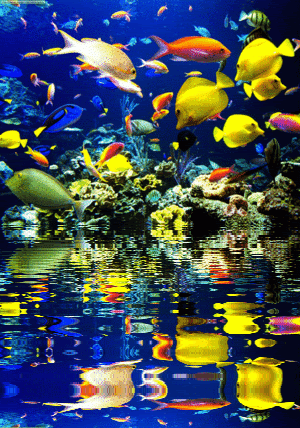 ОКЕАН ТА ЛЮДИНА
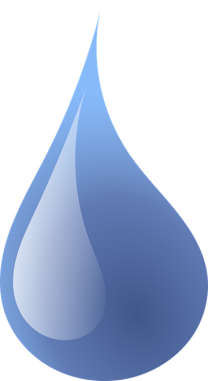 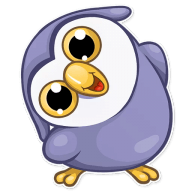 ЗАБРУДНЕННЯ , ЗНИЩЕННЯ, 					ОХОРОНА 		     ОКЕАН




			БАГАТСТВА
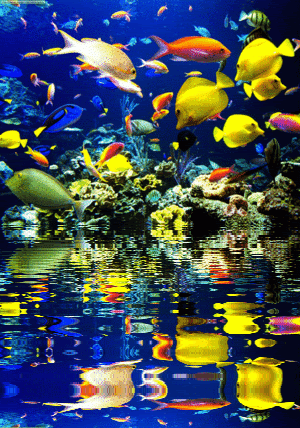 ЛЮДИНА ТА ОКЕАН
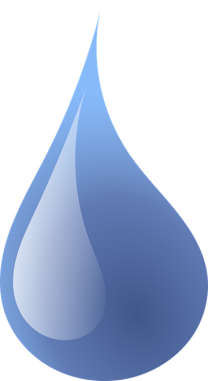 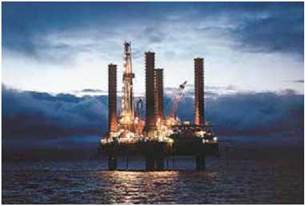 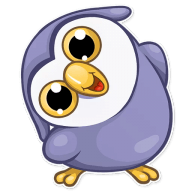 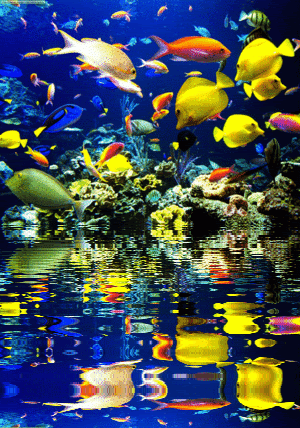 ЛЮДИНА ТА ОКЕАН
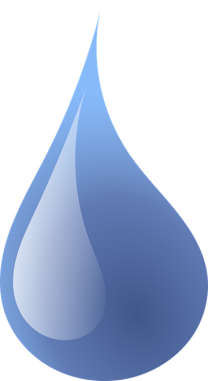 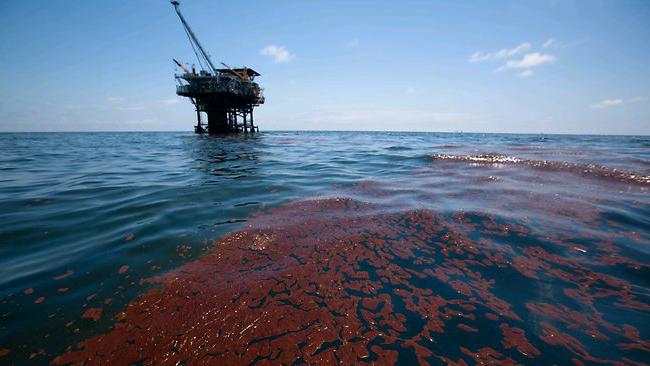 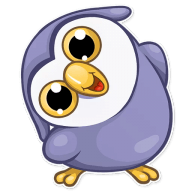 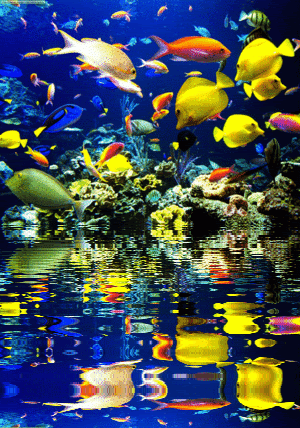 ЛЮДИНА ТА ОКЕАН
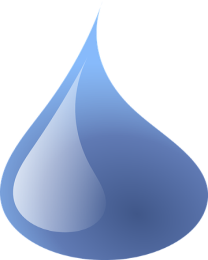 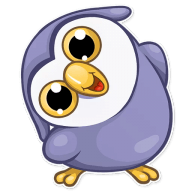 Як називається  рибне  багате  місце  в Атлантичному океані біля  берегів Північної Америки?  Там де стикаються дві течії лобами.Чому це місце рибне? 
Біля , якого півострова Північної Америки воно розташовано.
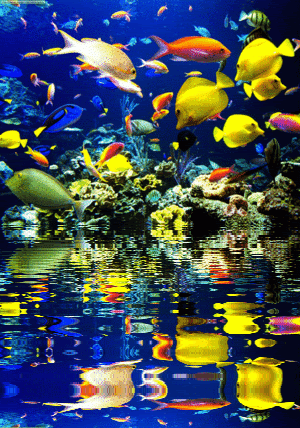 Підсумуємо нашу роботу, 
юний географе!
Сьогодні ти навчився:
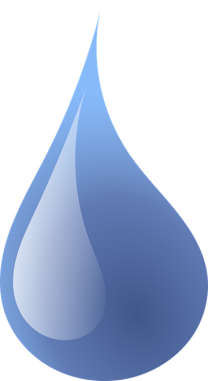 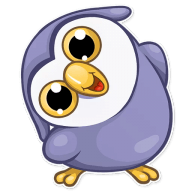 з’ясовувати розміщення живих організмів в товщі води, різноманіття життя в океанах і морях; багатства вод Світового океану;
розкривати взаємозв’язки між океаном та людиною;
оцінювати ресурси Світового океану; вплив людини на Світовий океан.
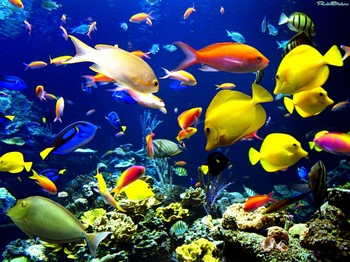 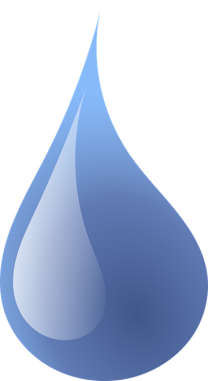 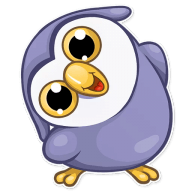 ДЯКУЮ ЗА УВАГУ!